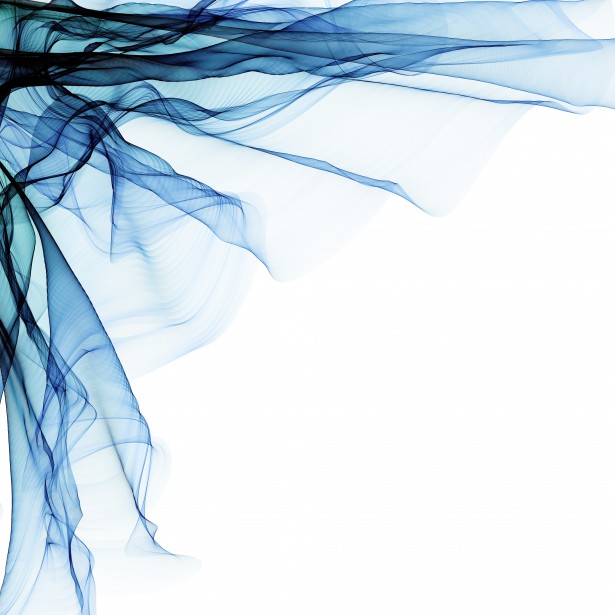 A Memorial for Kimberly S. SternProgram ManagerMaryland Cancer Registry
Friday, December 8, 2023

201 W. Preston Street
Conference Room L1
12:00 - 1:00 pm
Potluck style – bring something to share!
Virtual Link:
https://meet.google.com/czb-kiyy-ncu